Контрольная работа на тему:Предмет, методы и задачи ихтиопатологии. История развития ихтиопатологии как науки
Выполнил: Богданова МА ЗАВБ -1-19
Проверила: доц. Говоркова Л.К
Ихтиопатология это
Ихтиопатология — наука о болезнях рыб, их причинах, закономерностя возникновения, течения и исхода. Название произошло от греческих слов: ихтис — рыба, патос—страдание и логос—учение.
Наука о болезнях рыб является молодой отраслью знания. В то время как медицина, наука о заболеваниях человеческого организма, и ветеринария, наука о заболеваниях животных, развивались в течение большого исторического периода,
Ихтиопатология как наука фактически возникла только в конце XIX в.
Задачи
Важнейшей задачей ихтиопатологии является определение вида возбудителя заболевания и постановка своевременного и точного диагноза заболевания. Другими первоочередными задачами ихтиопатологии следуeт считать изучение среды обитания и разработку способов ее улучшения, т.к. среда обитания является тем фоном, на котором возникают новые, незаразные и усиливаются заразные болезни. Решение этой задачи видится только в комплексе следующих задач:
1) изучение этиологии (причины) и эпизоотологии (процесс протекания) болезней разводимых рыб и разработка методов их профилактики;
2) изучение иммунитета, создание вакцин и разработка методов и адаптации;
3) усиление работ по выведению пород, устойчивых к инфекционным болезням;
4) разработка стандартных методов диагностики инвазионных болезней рыб;
5) подбор и расширение ассортимента медикаментозных средств и методов их использования в промышленном рыбоводстве применительно к условиям бассейнов, садков и др. водоемов;
6) усиление изучения незаразных болезней культивируемых рыб (авитаминозов, отравлений и др.) с учетом роли стрессовых воздействий в патологическом процессе.
Состав и предмет.
Ихтиопатология включает патологическую анатомию, которая изучает визуально наблюдаемые нарушения в строении органов, тканей, клеток тканей (это предмет изучения), а также патологическую физиологию, изучающую функциональные изменения в больном организме (т.е. предмет изучения – нарушение функций организма).
Общая патология изучает общие закономерности патологических процессов, свойственных больному организму, устанавливает общие особенности их возникновения, развития и исхода. Частная патология изучает функции отдельных органов, тканей и жизненноважных систем организма при различных заболеваниях.
Возникновение болезни вызывается рядом причин, которые обусловливают этиологию (от греч. aitio — причина) болезни. Существенно выяснить, как развивается заболевание. В каждой болезни сочетаются два противоположных процесса: с одной стороны, нарушение структуры и функции организма, с другой стороны, — защита организма и компенсация нарушенных функций. От соотношения этих процессов зависит проявление болезни и ее исход. Изучение этого имеет большое значение для диагностики и разработки мероприятий по лечению и профилактике болезней, что является основой ихтиопатологии.
Методы исследований
Давно отмечено, что в патологии рыб, теплокровных животных и человека много общего, и потому в ихтиопатологии используют те же методы исследования, что и в медицине и ветеринарии: патологоанатомическое вскрытие рыб, гистологические и гистохимические исследования органов и тканей, гематологические исследования, а также эксперименты на рыбах. Однако особенность организма рыбы как холоднокровного животного, а также среды ее обитания (воды) накладывают определенный отпечаток на проявление тех или иных процессов и их оценку. Поэтому, некоторые методы анализа модифицированы с учетом особенностей рыб как холоднокровных организмов.
Наука о болезнях рыб является комплексным знанием, содержащим как элементы патологии, так и изучение среды и внешних факторов, которые нарушают нормальную физиологическую деятельность организма рыбы.
Поэтому, приступая к изучению болезней рыб, студент должен быть знаком как с вопросами патологии и эпизоотологии, так и с гидробиологией и гидрохимией.
История развития ихтиопатологии как науки
Изучение паразитов рыбы началось давно. Однако в этих работах в большинстве случаев давалась лишь систематика паразитов без указания, каково их влияние на организм рыб. Так, оспа карпа была описана Геснером в 16 веке г.
Некоторые паразиты рыб вошли в знаменитую книгу Карла Линнея «Система природы» (1758). Значительно быстрее стали развиваться ихтиопатологические исследования со второй половины XIX в., когда усилился интерес к разведению рыб и особенно к карповодству.
В Германии появилось первое руководство по болезням рыб Хофера (1904). Интенсивно развивается ихтиопатология в ЧССР. Первая сводка по болезняим рыб принадлежит В. Лыку. Ф. Вольф и И. Гавелки предложили первое и мире медикаментозное средство против краснухи карпа — метиленовый синий. Р. Эргепс и И. Лом создали определитель по паразитам рыб ЧССР.
Развитию ихтиопатологии в Польше способствовал К. Яницкий и его ученики, изучавшие паразитов рыб. После второй мировой войны В. Вишневский, Я. Козицкая, В. Михайлов, Я. Грабда продолжали изучение паразитов и инвазионных болезней.
История развития ихтиопатологии как науки
Большой вклад в изучение этиологии краснухи внесли югославские ихтиопатологи И. Томашец и И. Фиян. Они одни из первых применили для этой цели тканевые культуры. В 1971 г. Фиян с сотрудниками при участии Цвиленберга сообщил о выделении вируса краснухи.
В Англии и в Италии лишь в 60-х годах началось изучение паразитов и болезней рыб. Интенсивно развивается в настоящее время ихтиопатология в США. Паразитам пресноводных рыб Северной Америки посвящена книга Г. Хоффмана (1967). Много сделано по изучению вирусных болезней рыб К. Вольфом и др. Большую ценность представляет первое руководство по болезням морских рыб и промысловых беспозвоночных, опубликованное Синдерманом (1970).
Систематические исследования паразитов рыб, преимущественно гельминтов, начались в 60-х годах в ряде африканских стран, а также в Индии, в Японии.
История развития ихтиопатологии как науки
В России в XIX в. и особенно в начале XX в. было опубликовано довольно много работ по паразитам рыб, особенно осетровых, но ихтиопатология как наука развилась только после Великой Октябрьской социалистической революции. В 1929 г. в Ленинграде в Институте рыбного хозяйства (ныне ГосНИОРХ) была создана первая лаборатория болезней рыб под руководством видного зоолога, чл. кор. АН СССР В. А. Догеля. Им и его многочисленными учениками изучена паразитофауна и болезни рыб основных промысловых водоемов СССР, благодаря чему наша Родина исследована в этом отношении лучше, чем какая-либо другая страна в мире. Теоретически вся эта работа обобщена в книге «Основные проблемы паразитологии рыб» (Догель, Петрушевский, Полянский, 1958).
Сведения об отдельных паразитах содержатся в книге «Определитель паразитов пресноводных рыб СССР» (1962), подготовленной под ред. акад. Б. Е. Быховского.
Исследования инфекционных болезней были развернуты в 30-х годах в лаборатории болезней рыб Всероссийского (позднее Всесоюзного) научноисследовательского института прудового рыбного хозяйства (ВНИИПРХ) М. А. Пешковым (в дальнейшем продолжены А. К. Щербиной, а еще позднее А. И. Кунаевым).
История развития ихтиопатологии как науки
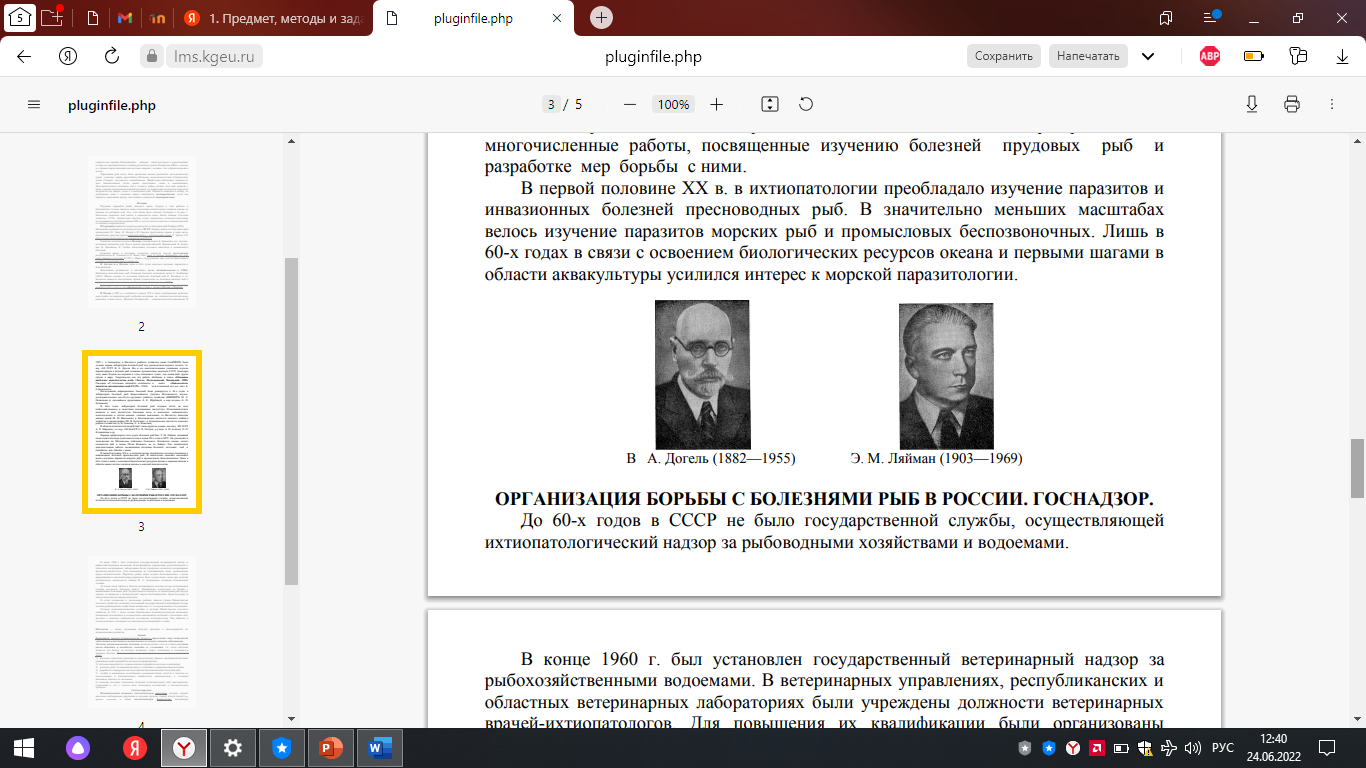 В 60-х годах лаборатории болезней рыб созданы почти во всех рыбохозяйственных и некоторых ветеринарных институтах. Ихтиопаразитологи  имеются в ряде институтов Академии наук, в некоторых университетах, педагогических и других высших учебных заведениях. (в Институте биологии южных морей (В, М. Николаева), в Тихоокеанском институте морского рыбного хозяйства и океанографии (Ю, В. Курочкин), в Атлантическом институте морского рыбного хозяйства (А, В. Гаевская, А. А. Ковалева).
В области ихтиопатологии работают такие крупные ученые, как акад. АН УССР А. П. Маркевич, чл.-кор. АН КазССР Е. В. Гвоздев, д-р наук А. И. Агапова, О. П. Кулаковская и др. Первым профессором этого курса болезней рыб был Э. М. Ляйман, начавший свою педагогическую деятельность еще в конце 20-х годов в МГУ. Он участвовал в экспедициях на Мурманское побережье Северного Ледовитого океана, изучал гельминтов рыб в заливе Петра Великого, на оз. Байкал. Ему принадлежат многочисленные работы, посвященные изучению болезней прудовых рыб и разработке мер борьбы с ними.
В первой половине XX в. в ихтиопатологии преобладало изучение паразитов и инвазионных болезней пресноводных рыб. В значительно меньших масштабах велось изучение паразитов морских рыб и промысловых беспозвоночных. Лишь в60-х годах в связи с освоением биологических ресурсов океана и первыми шагами в области аквакультуры усилился интерес к морской паразитологии.
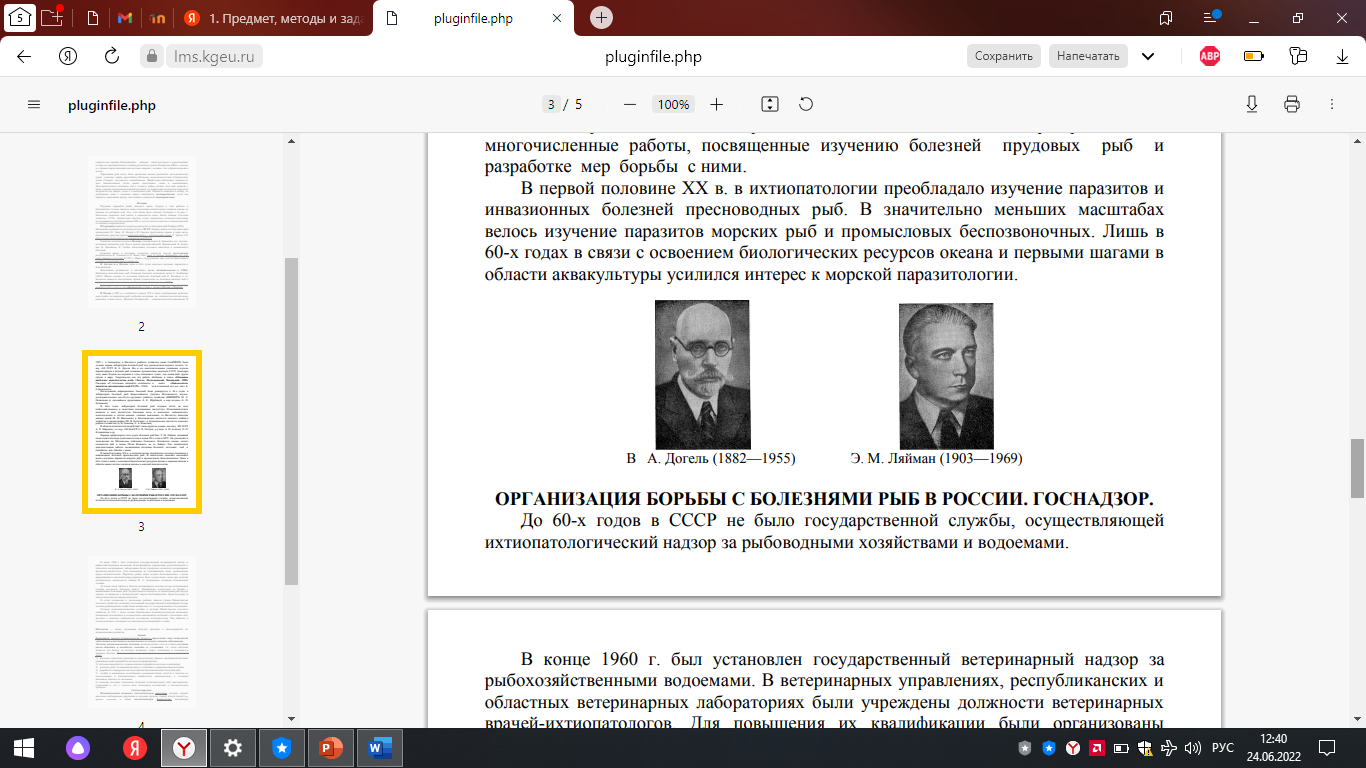 ОРГАНИЗАЦИЯ БОРЬБЫ С БОЛЕЗНЯМИ РЫБ В РОССИИ. ГОСНАДЗОР.
До 60-х годов в СССР не было государственной службы, осуществляющей ихтиопатологический надзор за рыбоводными хозяйствами и водоемами. В конце 1960 г. был установлен государственный ветеринарный надзор за рыбохозяйственными водоемами. В ветеринарных управлениях, республиканских и областных ветеринарных лабораториях были учреждены должности ветеринарных врачей-ихтиопатологов. Для повышения их квалификации были организованы курсы ихтиопатологов. Перевозку рыбы, икры, водных беспозвоночных с целью выращивания и акклиматизации разрешено было осуществлять лишь при наличии ветеринарных свидетельств (форма № 1), выдаваемых органами ветеринарной службы.
За время своей работы в области ветеринарного надзора органы ветеринарной службы проделали большую работу. Разработаны инструкции по борьбе с важнейшими болезнями рыб. Осуществляется контроль за перевозками рыб внутри страны, за импортом и экспортом рыб, икры и беспозвоночных. Ведется надзор за эпизоотическим состоянием водоемов.
В целях сохранения и увеличения рыбных запасов страны Министерство сельского хозяйства установило постоянный государственный ветеринарный надзор за всеми рыбоводными хозяйствами независимо от их ведомственного подчинения. 
Создана ихтиопатологическая службы в системе Министерства сельского хозяйства. В 1973 г. была создана Центральная ихтиопатологическая инспекция призванная организовать и осуществлять мероприятия по борьбе с болезнями рыб, внедрять в практику рыбоводства достижения ихтиопатологии. Она работает в тесном контакте с органами государственной ветеринарной службы.
Патология — наука, изучающая болезни, причины и закономерности их возникновения и развития.
СПАСИБО ЗА ВНИМАНИЕ